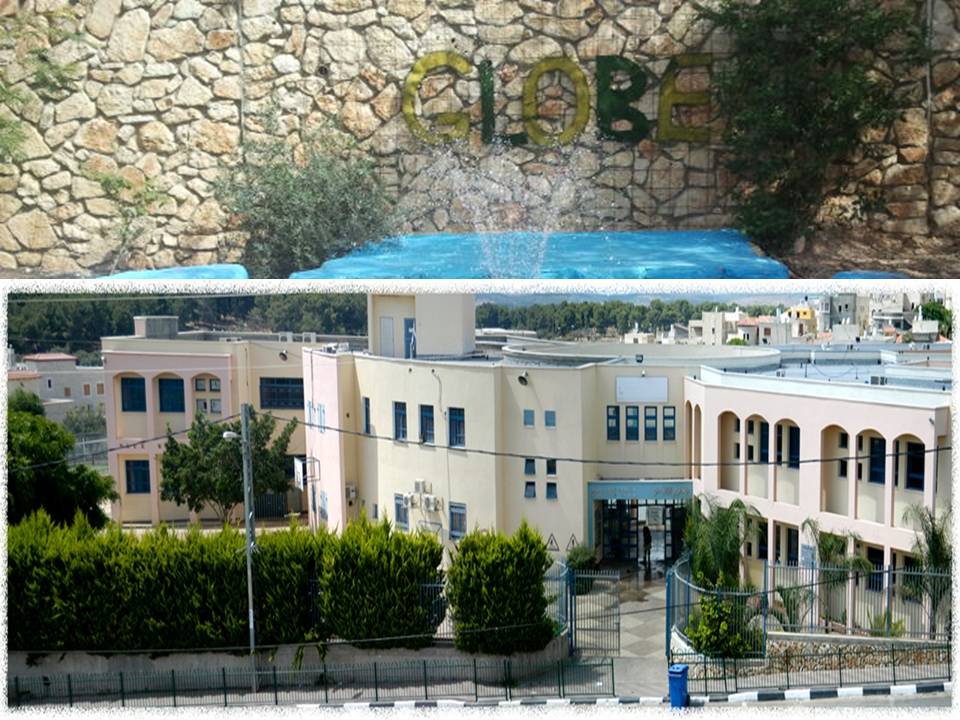 Ministry Of Education
Science & Technology Administration
City: Tamra
Sector: Arab
District: North Israel                                                                                             
description :
Tamra is an Arab city in the North District of Israel
 located in the Lower Galilee 20 kilometres east of the historical city "Acre".
Total population:33,000
Education: There are 16 schools in Tamra(9 elementary schools,
 4 junior high schools, 4 high schools)
Our  research  is  about: 
The influence of Wi-Fi radiation on plants’ growth.
על הצמיחה של הצמחים Wi-Fi  השפעת קרינת
Research  Question
What is the influence of WI-FI radiation on the growth of plants ?
                                          מהי השפעת הקרינה WI-FI 
                                                             על גידול  הצמחים؟
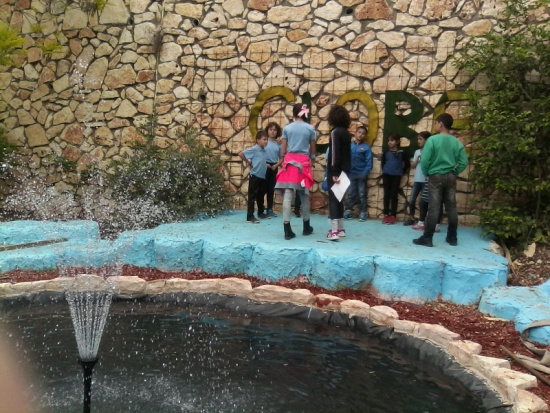 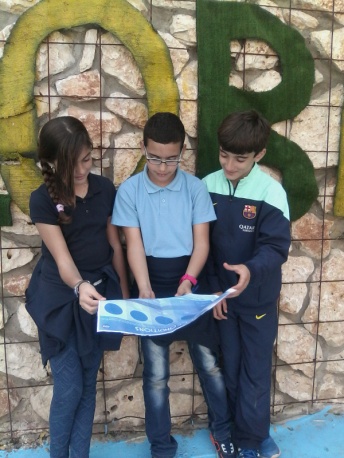 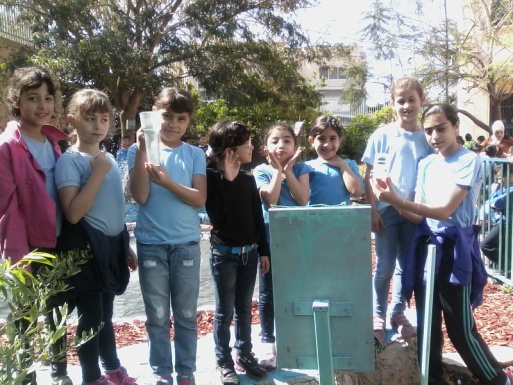 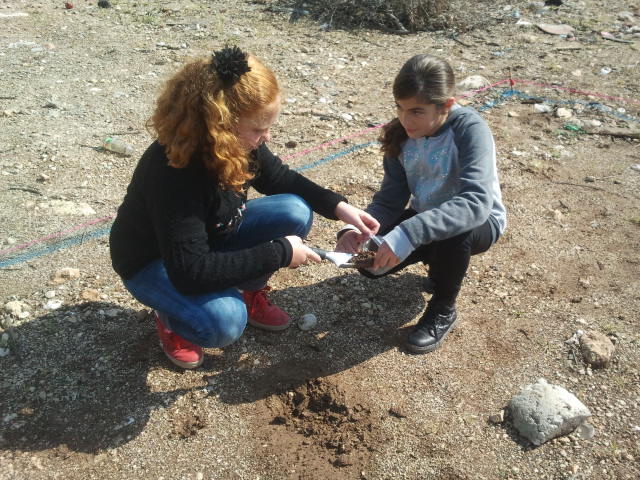 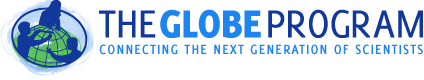 Smap  project